Struktura a vlastnosti plynu
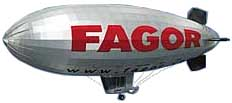 hanah
1) Ideální plyn 
2) Rozdělení molekul plynu podle rychlostí 
3) Střední kvadratická rychlost 
4) Tlak plynu 
5) Stavová rovnice ideálního plynu 
6) Jednoduché děje s ideálním plynem
7) Práce plynu, kruhový děj
Ideální plyn


rozměry molekul jsou ve srovnání se střední
    vzdáleností molekul zanedbatelně malé

molekuly na sebe navzájem nepůsobí přitažlivými
    ani odpudivými silami

vzájemné srážky molekul a srážky molekul 
    se stěnami nádoby jsou dokonale pružné
skutečné plyny se svými vlastnostmi přibližují 
   k vlastnostem ideálního plynu, mají-li dostatečně
   vysokou teplotu a nízký tlak


 zanedbání vzájemného působení mezi molekulami ideálního
  plynu znamená, že celková potenciální energie je nulová 
  proto vnitřní energie ideálního plynu je rovna
  celkové kinetické energii soustavy molekul tohoto plynu


 molekuly ideálního plynu konají translační 
  a víceatomové molekuly i rotační a kmitavý pohyb
2. Rozdělení molekul plynu podle rychlostí
Rychlost molekul se v důsledku neustálých srážek pořád mění.
Velikost rychlosti molekul lze zjistit Lammertovým pokusem
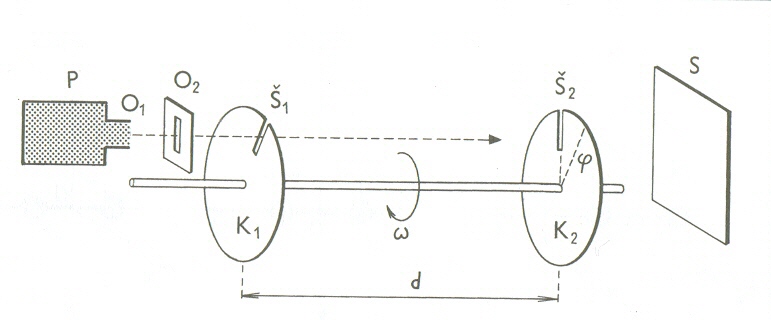 Lammertův pokus
Rozložení molekul podle rychlostí při různých teplotách
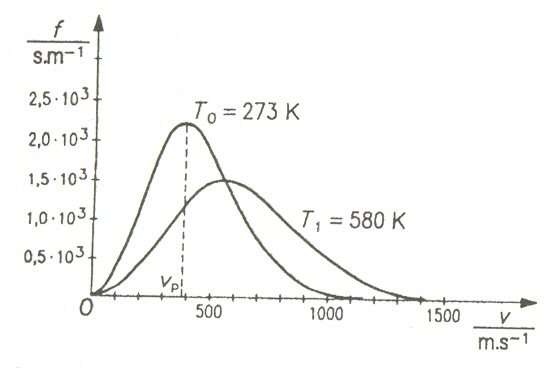 Zákon rozdělení molekul podle rychlostí matematicky odvodil 
anglický fyzik J. C. Maxwell.
3. Střední kvadratická rychlost
Okamžitá rychlost je náhodná a stále se měnící veličina,
proto se zavádí statisticky zpracovaná 
tzv. střední kvadratická  rychlost
kde k = 1,38.10-23J.K-1 je Boltzmannova konstanta 
m0 je hmotnost jedné molekuly
Střední kinetická energie jedné molekuly
Střední kinetická energie jedné molekuly ideálního plynu 
závisí pouze na teplotě, nezávisí na hmotnosti molekuly
Střední kinetická energie N molekul
Úlohy:
Vypočtěte střední kvadratickou rychlost molekul kyslíku při teplotách -100 °C, O °C.
 [367 m.s -1; 461 m. s-1] 

Určete poměr středních kvadratických rychlostí molekul vodíku a kyslíku při stejných teplotách.
 [4:1] 

Vzorek argonu (Ar) o hmotnosti 100 g má teplotu 20 °C. Vypočítejte úhrnnou kinetickou energii všech jeho molekul při neuspořádaném posuvném pohybu. 
[9,1 kJ]
4.Tlak ideálního plynu
p
ps
t
Tlak vyvolaný nárazy molekul na stěny nádoby
není konstantní, kolísá kolem střední hodnoty ps
- fluktuace tlaku
Pro střední hodnotu tlaku lze odvodit rovnici:
kde, ρ je hustota plynu a 
vk je střední kvadratická rychlost
kde
je  hustota částic
Úlohy:
Řešení:
V nádobě o objemu 1,0 l je oxid uhličitý o hmotnosti 0,001 g. 
Určete hustotu molekul Nv v nádobě. 
Jaká je hustota ρ tohoto plynu?
[1,4 . 1022m-3 , 0,001kg.m-3]
Jaký je tlak kyslíku v uzavřené nádobě při teplotě O °C,
 je-li jeho hustota 1,41 kg.m-3?
[0,1 MPa]
Ideální plyn o hmotnosti 3,8 . 10-2 kg je uzavřen v nádobě
 o objemu 10 l a má tlak 0,49 MPa.
 Určete střední kvadratickou rychlost jeho molekul.
[620 m.s-1]
5. Stavová rovnice pro ideální plyn
Plyn, který je v rovnovážném stavu, lze charakterizovat 
stavovými veličinami: termodynamickou teplotou T, tlakem p,
objemem V a počtem částic N (popř. látkovým množstvím n,
hustou plynu ρ, hmotností plynu m atd.)
Rovnice, která vyjadřuje vztahy mezi těmito veličinami se
nazývá stavová rovnice.
1. Stavová rovnice - odvodíme ji z rovnice pro tlak plynu
pV = NkT
2. Stavová rovnice
pV = nRT
kde NAk = R 
R je molární plynová konstanta
R = 8,31J.K-1mol-1
3. Stavová rovnice
Při stavové změně ideálního plynu stále hmotnosti je
Úlohy:
Ideální plyn uzavřený v nádobě o objemu 2,5 l má teplotu -13 °C. 
Jaký je jeho tlak, je-li v plynu 1024 molekul?
[1,4 MPa]
Určete v litrech objem oxidu uhličitého o hmotnosti 1,0 g 
 při teplotě 21 °C a tlaku 1,0 kPa. 
 Za daných podmínek oxid uhličitý považujeme za ideální plyn.
[56 l]
Jak se změní objem ideálního plynu, jestliže se jeho 
termodynamická teplota zvětší dvakrát a jeho tlak vzroste o 25 %?
[zvětší se 1,6 krát]
6. Jednoduché děje s ideálním plynem
Jsou děje, při nichž je vždy jedna ze stavových veličin konstantí
Izotermický děj     T=konst
Izochorický děj     V=konst
Izobarický děj        p=konst
Adiabatický děj     Q=0
1. Izotermický děj
teplota plynu T je konstantní
Zákon Boylův- Mariottův  
Při izotermickém ději s ideálním plynem stálé hmotnosti 
je součin tlaku a objemu plynu konstantní
Graf vyjadřující tlak plynu stálé hmotnosti jako
funkci objemu při izotermickém ději se nazývá izoterma.
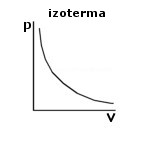 Izoterma v pV diagramu je větev hyperboly.
Při izotermickém ději je T=konst.
ΔU=0
Z 1. termodynamického zákona
ΔU=W+Q
Q=-W
Teplo přijaté ideálním plynem při izotermickém ději se rovná
práci, kterou plyn při tomto ději vykoná.
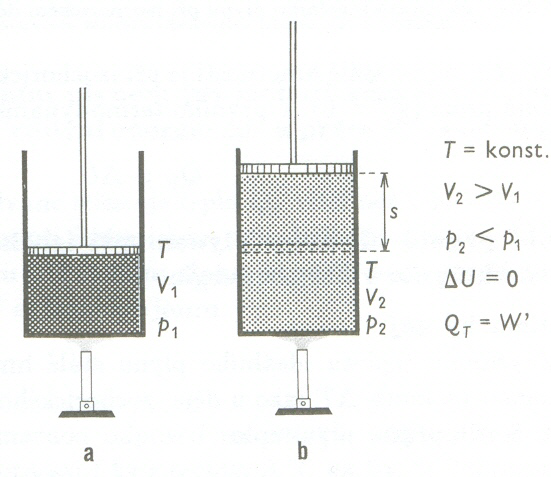 2. Izochorický děj
Objem plynu V je konstantní, tedy
Zákon Charlesův 
Při izochorickém ději s ideálním plynem stálé hmotnosti 
je tlak plynu přímo úměrný jeho termodynamické teplotě.
pV diagram
pT diagram
p
p
izochora
V
T
Při izochorickém ději je V=konst
W=0
Q=
ΔU
Z 1. termodynamického zákona
Teplo přijaté při izochorickém ději se rovná 
přírůstku jeho vnitřní energie.
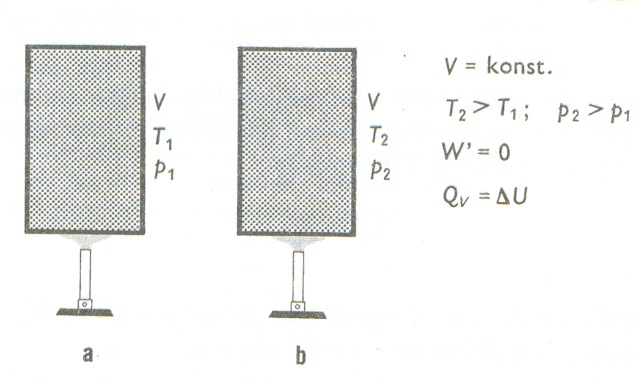 3. Izobarický děj
tlak plynu p je konstantní
Zákon Gay-Lussacův
Při izobarickém ději s ideálním plynem stálé hmotnosti
je objem plynu přímo úměrný jeho termodynamické teplotě.
VT diagram
pV diagram
p
V
izobara
T
V
Při izobarickém ději je p=konst
Z 1. termodynamického zákona
ΔU=W+Q
Q=
ΔU-W
Teplo přijaté při izobarickém ději se rovná součtu
přírůstku jeho vnitřní energie a práce, kterou plyn vykoná.
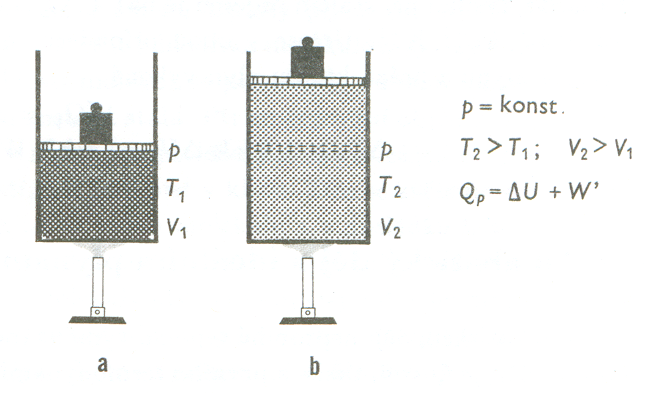 4. Adiabatický děj
Při adiabatickém ději neprobíhá tepelná výměna 
mezi plynem a okolím Q=0
Poissonův zákon
Poissonova konstanta
Graf vyjadřující tlak plynu stálé hmotnosti jako
funkci objemu při adiabatickém ději se nazývá adiabata.
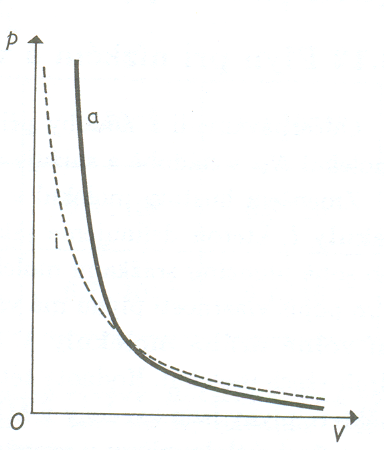 Dochází-li k adiabatickému zmenšování objemu plynu (komprese) 
působením vnější síly na píst, pak se teplota plynu zvětšuje.
Při adiabatickém zvětšování (expanze) objemu koná
práci plyn a teplota se zmenšuje.
7. Práce vykonaná plynem. Kruhový děj
a) při konstantním tlaku
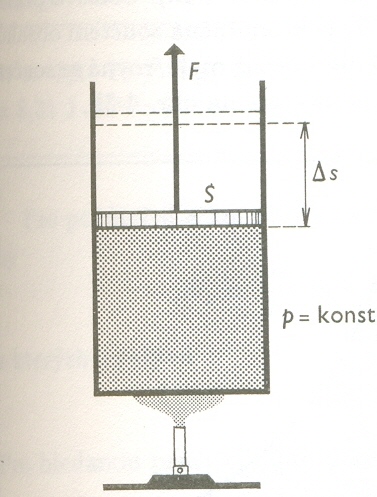 W = FΔs = pSΔs = pΔV
Ze 3. stavové rovnice
Práce plynu při izobarickém ději se rovna součinu tlaku 
plynu a přírůstku jeho objemu.
Pracovní diagram 
a) pro izobarický děj – při konstantním tlaku
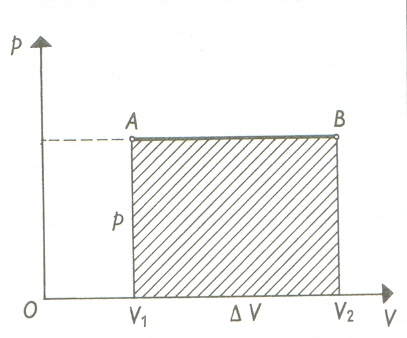 Práce plynu vykonaná při izobarickém ději, při němž 
přejde plyn ze stavu A do stavu B, je znázorněna obsahem
plochy ležící pod izobarou.
b) při proměnném tlaku
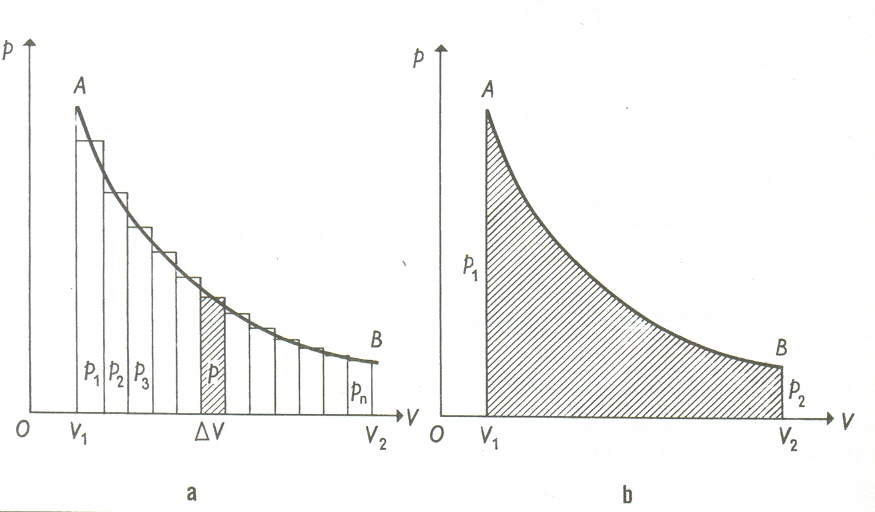 Práce vykonaná plynem při zvětšení jeho objemu je v 
pV diagramu znázorněná obsahem plochy, která leží
pod příslušným úsekem křivky p = f(V).
Úlohy:
Jakou práci vykoná plyn při stálém tlaku 0,15 MPa, 
 jestliže se jeho objem zvětší o 2,0 l?
[300 J]
Jakou práci vykoná plyn, jestliže se jeho původní objem
0,2 m3 při stálém tlaku 0,5 MPa ztrojnásobí?
[0,2 MJ]
Vodík má hmotnost 5 kg a teplotu O °C. O kolik se musela
zvýšit jeho teplota, aby při izobarickém ději vykonal 
práci 37,4 kJ?
[1,8 °C]
Kruhový (cyklický) děj
je děj, při němž je konečný stav totožný s počátečním stavem.
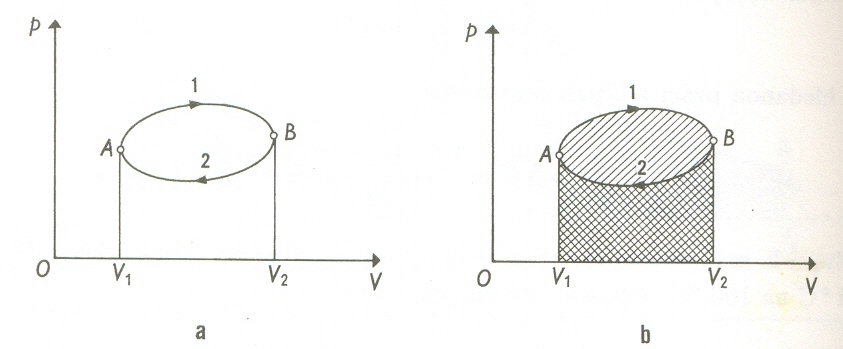 Obsah plochy uvnitř křivky znázorňuje celkovou práci
vykonanou pracovní látkou během jednoho cyklu.
Celková změna vnitřní energie pracovní látky
po ukončení jednoho cyklu je nulová. ΔU = 0
Pracovní látka přijme během jednoho cyklu teplo Q1 od ohřívače
a předá teplo Q2 chladiči
Celkové teplo, které látka během jednoho cyklu přijme,
je Q = Q1 – Q2
Celková práce W, kterou vykoná pracovní látka během 
jednoho cyklu kruhového děje, se rovná celkovému
teplu, které přijme během tohoto cyklu od okolí.
W = Q
Účinnost η kruhového děje je dána vztahem:
Druhý termodynamický zákon
Není možné sestrojit periodicky pracující tepelný stroj,
který by jen přijímal teplo od určitého tělesa (ohřívače)
a vykonal stejně velkou práci.
Není možné sestrojit perpetuum mobile druhého druhu.
Literatura: K. Bartuška, E. Svoboda: Molekulová fyzika a termika
Vyrobeno v rámci projektu SIPVZ
         Gymnázium a SOŠ 
               Cihelní 410
             Frýdek-Místek







     Autor: Mgr. Hana Hůlová

           Rok výroby: 2005
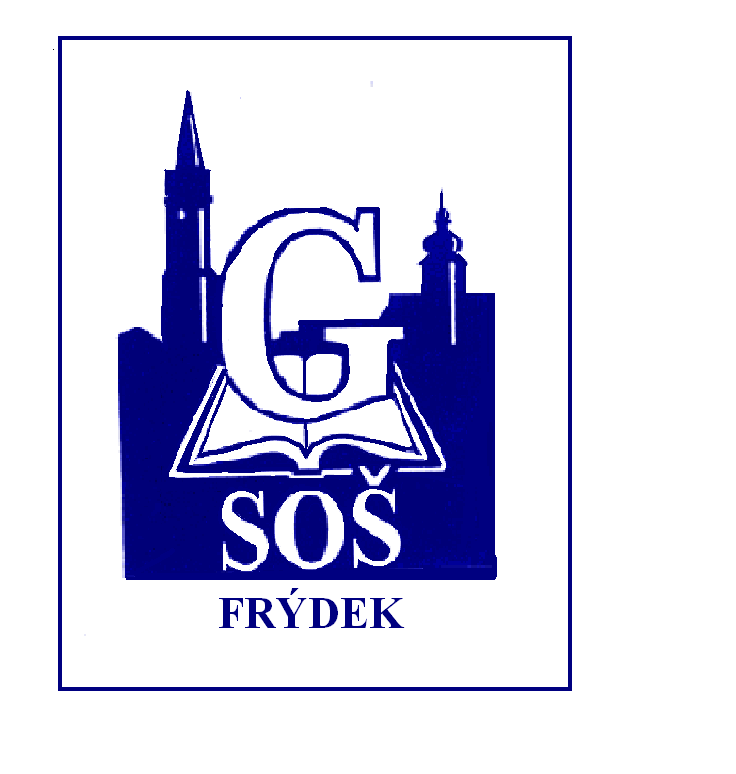 hanah